“Studies in Ephesians”
Eph.1:3-6
 Givens:
Ephesians is a Mystery Epistle
Ephesians is STRONGLY aligned in doctrine and language with Colossians
ver.2.3
1
[Speaker Notes: Givens – I offer without proof.]
“Studies in Ephesians”
Eph.1:3-6 - Key words:

Blessing (eulogia - 3 different forms)
Spiritual (pneumatikos)     
“Upon”-heavenlies (epouranioi) 
Choose (eklegō)
Foundation/Overthrow (katabolē)
ver.2.3
2
[Speaker Notes: Epouranios – properly an adj. used as a noun. 
Prefix epi- can mean above, upon, or even regarding.]
“Studies in Ephesians”
Key words (ctd.):
Predestinate, foreordain (proorizō)
Adoption, son-putting (huiothesia)
Good pleasure, well-pleasing (eudokia)
Will, Desire (thelēma)     
Glory (doxa)
Grace, engraced (charis, charitoō)
ver.2.3
3
[Speaker Notes: Thelema – the will that proceeds from one’s natural impulse – not from deliberation]
“Studies in Ephesians”
Text – 1:3
“Blessed be the God and Father of our Lord Jesus Christ, Who did bless us with every spiritual blessing in the Upon-heavenlies in Christ.”
ver.2.3
4
[Speaker Notes: Triple Crown - This single sentence contains the word in adj., v. and n. forms – unique in the Greek Bible – except the apocryphal book of Tobit. This book may have been known to Paul, although it was never part of the Jewish canon.
But the Polyptoton  – to bless with blessings is found 14 times in OT, notably Gen.22:7 and the blessing of Abraham! NB a triple polyptoton  in Gen.49:25 – the lavish blessing of Jacob upon Joseph.
“Blessed be the God and Father of our Lord Jesus Christ” – 1 Pet.1:3 opens with the same praise of God. But compare Eph.1:3-6 with 1 Pet.1:3-5!  Same doxology in 2 Cor.1:3. 
Things that differ: 1 Pet.1:3 “Who did beget us again”; 1:4 “unto an inheritance…in heavens” (en ouranois); 1:5 “unto salvation prepared to be revealed in the last season” – so Peter’s salvation is still future!
The 3 Occurrences: 1) by Peter the apostle of the circumcision; 2) by Paul the apostle of the uncircumcision (Jew first, then Greek); and finally 3) by Paul the apostle of the Mystery – one new man made of Jew and Greek]
“Studies in Ephesians”
Eph. 1:3 - God … Who blessed us
“with every blessing spiritual in the Upon-heavenlies in Christ”
Col.1:9 – you might be filled with the recognition of His will
“with every wisdom and insight spiritual”
ver.2.3
5
[Speaker Notes: Parallel Text – only 2 places in Greek Bible where “every” and “spiritual” modify the same noun – i.e., “every spiritual something” (any word order).
Col.1:9 Fuller Text - “we do not cease praying for you, and asking that you may be filled with the recognition of His will with every wisdom and insight spiritual.”
Difference – Eph. states the potentiality – worked in; Col. the actuality – worked out.
Eph.1:3 – en pase eulogia pneumatike
Col.1:9 – en pase sophia kai sunesei pneumatike]
“Studies in Ephesians”
What is a Blessing?
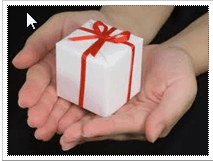 ver.2.3
6
[Speaker Notes: An English def. - to confer prosperity or happiness upon]
“Studies in Ephesians”
Is the Bible like a Sears & Roebuck catalog?
Gimme, Gimme!
ver.2.3
7
[Speaker Notes: How some believers approach the Bible!
God does give gifts – some freely; some as rewards – and He does want to motivate us with these.  But what do we give Him in return?]
“Studies in Ephesians”
What is a Biblical Blessing?
  Root of eulogeō – “speak well”
  Thayer’s lexicon – “praise”, 
                 “celebrate with praises”
  Root of bârak – “knee”
  this root seems to apply to man
       blessing God – on bended knee
ver.2.3
8
[Speaker Notes: Moulton and Milligan cite an example of eulogia = “good report”. NB: synonyms euphemia,-os have exactly this meaning in 2 Cor.6:8; Phi.4:8.  M&M further state that eulogētos can mean “reasonable”, “probable”.
Thayer – etymological definitions
Knee = berek
Bent Knee Blessing God – although this seems to be the Heb. derivation of the word “to Bless”, the first 6 instances of blessing in the Bible have God as the agent – certainly He did not bend the knee to bless creation and mankind!]
“Studies in Ephesians”
Modes of blessing:
God blessing creation
God blessing man
 man blessing God 
 man blessing man
 man asking God to bless man
ver.2.3
9
[Speaker Notes: Man Blessing God – “praising”, “thanking” and “rejoicing in” God are components of this human activity.
“Bless” = Curse – 4 occs. in Job, out of  Satan’s mouth, and both Job and his wife – emendations of Sopherim – none translated as eulogeo in LXX.]
“Studies in Ephesians”
Modes of blessing (ctd.):
God blessing man via man
man blessing himself
creation blessing God
 angels blessing God
 creation & man blessing God
 angels & men blessing God
ver.2.3
10
[Speaker Notes: God Blessing Man via Man – all instances of Abrahamic Covenant (also spoken to Isaac and Jacob)]
“Studies in Ephesians”
Modes of blessing (ctd.):
 man blessing idols
 Jesus/man blessing food
 ? (indeterminate)
ver.2.3
11
[Speaker Notes: Jesus blessing food – equivalent to giving thanks for the abundance of God’s blessing.]
“Studies in Ephesians”
Modes of blessing - distribution:
ver.2.3
12
[Speaker Notes: Included – only those instances where  Gk. eulog root is translated by Heb. BRK root.  Apocrypha omitted.
Four Most Frequent – a) Gob blessing man
                                        b) man asking God to bless man (6 of these w/ Christ as object – so also counted as c))
					          (2 of these w/ Christ as subject – so also counted as a))
                                        c) man blessing God
                                        d) man blessing man
3. Also double counted – 7 in OT
4. Other Heb. verbs translating *eulog* root – 15 instances (praise, thank, worship, fear, sing, etc.)
5. Note How Few in Myst. Column – 4% of occs. in 11% of the NT – NOT that our blessings are few; just not as visible.]
“Studies in Ephesians”
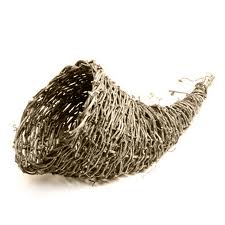 ver.2.3
13
[Speaker Notes: Cornucopia shown empty – NOT empty, but its contents are just not visible like the many evidential blessings of OT, Gospels and Acts.]
“Studies in Ephesians”
Some analogies may help
ver.2.3
14
[Speaker Notes: Things that are the Same + Things that differ = a balanced view of Scripture]
“Studies in Ephesians”
Every Blessing?
	Gen.39:5; Deu.28:2, 8; 
       Neh.9:5 as examples

 Spiritual Blessing?
 an OT example
ver.2.3
15
[Speaker Notes: Neh.9:5 – the gist seems to be that no matter how high a pedestal man may put God on, He is even higher than that!
OT Spiritual Blessing – Rom.7:14 “…for we have known that the Law is spiritual…” – possibly the most conspicuous example. Psa.119:12 pronounces blessing upon God for His giving the Law – all 176 vv. expand that praise!.]
“Studies in Ephesians”
Isa.44:3 - 

“For I will pour waters upon the  
      thirsty, even floods upon the dry 
      ground
 I will pour My spirit upon your seed
      even My blessing upon your 
      offspring”
ver.2.3
16
[Speaker Notes: This spiritual blessing concerns Jeshurun, My chosen (eklegō) – v.2
Cp. Joh.7:37-39
Israel has their spiritual blessings too! – holy spirit  (esp. filled of…, baptized by…) ~46 occs.; spiritual ~21 occs. {in covenant books of NT}
Rom.14:17 – note Paul’s emphasis here, despite Jesus’ words in Mat.8:11 (Abraham’s table in the kingdom)]
“Studies in Ephesians”
So does “Every Spiritual Blessing” include all past spiritual blessings?

 What else is in the context?
  “… in the upon (regarding)-
              heavenlies” (epouranioi – pl.)
ver.2.3
17
[Speaker Notes: Epouranios – lit.  “upon-heavenly”, or possibly in the metaphorical sense of epi – “upon the basis of-heavenly”. Thayer equates epi with the Latin super, so “super-heavenlies” is also possible.]
“Studies in Ephesians”
Are earthly blessings excluded?
 Not by implication - 
  Eph.5:18; Phi.4:6; 1 Ti.4:3-5
 Subjection to earthly things – 
 Gen.3:16-19; 8:22; Jer.33:20-21
ver.2.3
18
[Speaker Notes: In the above-heavenlies – Do we try to put streams, mountains, forests, grass, flocks, fields, olive- and wine-presses, silver and gold in the heavenlies?  On what basis?
How about Earthly Blessings?– Although our charter specifies “every spiritual blessing”, that does not exclude some earthly blessings!  Part of Paul’s command to “be filled by the Spirit” (Eph.5:18) includes “giving thanks always for all things” (v.20).
Earthly subjection – the Curse of the Adamic covenant still abides
Earthly blessing – Noahic covenant of the agricultural cycle
Earthly constancy – covenant of day and night as unbreakable as Davidic and Levitical Covenants
Break in here for other data on “Blessing” in Scripture – 1st Blessings Associations; 2nd Catalog of Blessings in Eph.-Col. – synopsis 2.0 – NB: both books in toto taken for context.  Backup file – Bless Words in OT & NT.docx]
“Studies in Ephesians”
What or Where are the 
                    “Regarding-heavenlies”?

 An “epouranian” study needed.
ver.2.3
19
[Speaker Notes: NB: en tois epouraniois  (“in the above-heavenlies”) is ONLY in Ephesians – 5 occs.]
“Studies in Ephesians”
Distribution of epouranios:
  Joh.(1); 1 Co.(5); Heb.(6) – 12 occs.
……………………………………………………………………………………………………………………….
  Eph.(5); Phi.(1); 2 Ti.(1) – 7 occs.

 Contrasted with epigeios – 
                           “regarding earthly”
ver.2.3
20
[Speaker Notes: Heavenly-Earthly contrast – 1st occ. Joh.3:12 (q.v.). Ta epigeia refers back to Jesus’ teaching on being born from above. Then what were ta epourania which He had yet to teach?  See Hebrews texts in #3. below.
Heavenly-Earthly contrast – 1 Co.15:40, 48-49.  Earthly and heavenly (resurrection) bodies.  “The image of the heavenly”.
Testimony of Hebrews – 3:1 – “regarding-heavenly calling”; 6:4 – “the regarding-heavenly gift”; 8:5 – earthly priests serve as “a copy and shadow of the regarding-heavenlies”; 9:23 – the copy of the things in the heavens purified with blood, but “the regarding-heavenlies” themselves with better sacrifices than these; 11:16 – a better…”regarding-heavenly…city”; 12:22 – “regarding-heavenly Jerusalem”
Regarding-heavenly Jerusalem – Rev. describes it thus: 12 foundations, and in them the 12 names of the 12 apostles; 12 gates as 12 pearls overwritten with the 12 tribes, with 12 angels at the gates; 12 x 12 thousand overcomers; 12 stars in crown of the woman; the length, breadth and height of the city - 12 thousand furlongs on each side
Break Here – separate files: ‘Heaven’ distribution.xlsx,  Concerning Heavens, Heavenlies – summary.docx, Concerning Heavens, Heavenlies – detail.docx]
“Studies in Ephesians”
Contrast with ta epi tes ges

	Eph.1:10 the hyper-headship of Christ “the things upon (or regarding) the heavens” ta epi tois ouranois
 Col.1:20 the hyper-reconciliation with “the things in the heavens” ta en tois ouranois
ver.2.3
21
[Speaker Notes: The things regarding the earth - ta epi tes ges – 4 occs. Eph.-Col. – only these 4 in this syntax (nom. or acc., neut. pl. - ta)
The things regarding the heavens – ta epi tois ouranois – Eph.1:10 (hapax)
The things in the heavens – ta en tois ouranois –only here, but cp. Mar.13:25 “the powers which are in the heavens” (hai…), and Heb.9:23 “the copies of the things in the heavens” (tōn…)
Heaven vs. Earth – usual contrast is en vs. epi.  Ex. In Col.1:16.
Similar – My (or your) Father “Who is in the heavens” – 9 occs. in Mat.-Mar.
Why this difference? – en vs. epi with ouranoi?  Perhaps a difference of perspective, but not of substance.]
“Studies in Ephesians”
Contrast with ta epi tes ges (ctd.)
 Col.3:2 “mind the things above ta ano (where Christ is sitting at the right-hand of God – 3:1) not the things upon the earth”
 Col.3:4-5 “will be manifested with Him in the glory en doxa”, ergo “put to death the members upon the earth ta melē ta epi tes ges
ver.2.3
22
[Speaker Notes: The things upon the earth – in these 2 occs. NEGATIVE things!]
“Studies in Ephesians”
Similarities in covenant truth:

	Mar.13:25 
“and the stars will be falling from
        the heaven, 
  and the powers that are in the 
        heavens will be shaken”
ver.2.3
23
[Speaker Notes: The things in the heavens - Mar.13:25 - “the powers which are in the heavens (hai en tois ouranois – here, fem. pl.) will be shaken” – principalities and powers! Stars in OT and Revelation are often figures of angels.]
“Studies in Ephesians”
Similarities in covenant truth:
 Heb.12:22 
       “but you have approached: 
   A) Mt. Zion, 
     B) even a city of God Living, 
A) Regarding-Heavenly (epourania)
        Jerusalem 
     B) even myriads of angels.”
ver.2.3
24
[Speaker Notes: Epouranian Jerusalem:  suggests the place where New Jerusalem is being kept until it descends to earth.
Who occupies for now? – Living God and angels!!!  {note correspondence}
What things Differ? – Epouranian (adj.) describes the character of things associated in the sphere of heaven. The earthly and heavenly spheres have been super-reconciled (rare word – Pauline coinage in Eph.-Col.), although their respective hopes differ. But what exactly will be the connection in future? We must hold that thought in faith, until its fullness is revealed to us “in glory”.]
“Studies in Ephesians”
Summing up:
	every spiritual blessing for us in the 
       regarding-heavenlies
 under the hyper-headship of Christ
 in hyper-reconciliation of all creation
 where Christ sits at God’s right-hand
 minding the glory above, where we 
       will be manifested
ver.2.3
25
“Studies in Ephesians”
Summing up (ctd.):
	Why the vagueness about our  
      sphere and its connection to the 
      earthly sphere?
 If this were merely a trip to Hawaii, 
      we’d know most of the details in 
      advance, and it would be a rather 
      mundane trip as well!!!
ver.2.3
26
[Speaker Notes: What we do know – The heavenlies were created with a government of principalities, authorities, powers, and lordships.  In some way we have been super-reconciled to that governance structure.  We will have to wait to find out what our specific appointments are – not likely a mere repeat of the old governance structure.]